Club TU PACA
Octobre 2018
Equipe TU
Rappels
Clubs / Versions
État des sites
Évolutions de la V3.20
Module médicament
Tour de table
Équipe TU : Des nouveaux
Responsable Systèmes d’Information GRADeS
Damien BOREL (Ingénieur études & développement)

Responsable des outils métiers ORUPACA
Emmanuel DOS RAMOS (Médecin)

Responsable ROR - coordination HET - T.SMUR
Véronique BES (IDE)

Développeurs web               Hotline
Sébastien CANDEL  		- Pascale CHAMPIONNAT
Etienne CHAUVEAU		- Frédéric SIMION
Adrien GABRIEL 			- Kelian MENTEAUX 
Emmanuel CERVETTI
Equipe TU
Rappels
Clubs / Versions
État des sites
Évolutions de la V3.20de la V3.18
Module médicament
Tour de table
Rappels : toujours, encore…et encore...et encore !
Adresse unique : 
terminal@orupaca.fr

En cas de changement d’administrateur, informer le GRADeS .
Equipe TU
Rappels
Clubs / Versions
État des sites
Évolutions de la V3.20
Module médicament
Tour de table
Clubs TU : Fonctionnement
Version commune TGS
Terminal Urgences		- Terminal SI-VIC			- Terminal Cardio
Terminal CTA			- Terminal Hélico			- Terminal AVC
Terminal SMUR			- Terminal Admission		

Versions majeures
2 à 3  publications /an selon les développements

1 Club TU Aquitaine - Occitanie / an
1 club TU Aquitaine /an 
=> 1 Invitation pour 2 référents pour les club TU PACA
Equipe TU
Rappels
Clubs / Versions
État des sites
Évolutions de la V3.20
Module médicament
Tour de table
Gestion par Santé transfert
Région Nouvelle-Aquitaine
HIA Bordeaux 
CH Villeneuve sur Lot
CH Niort (en cours)
Région Corse
Région Occitanie
CH Bonifacio (en cours)
CH Auch (en cours)  
GHT Tarbes Lourdes
Equipe TU
Rappels
Clubs / Versions
État des sites
Évolutions de la V3.20
Module médicament
Tour de table
Évolutions V3.20.  (point intermédiaire)
=> Disponibilté début 2019
Accès aux notes de versions par le wiki.
Notes de versions, fichier en .CSV
Pour la 3.20. (développements)
75 pour “Urgences”, 44  pour “TGS” réalisées. 
xx/xx développements “urgences” restant pour la 3.20.

Présentation uniquement des évolutions. 
Ne sont pas abordés en présentation les :
Les corrections de bug.  
Les optimisations mineures diverses.
Les développements pour les Terminaux CTA
TuTos
Tutos est là pour vous aider 
https://tgs.orupaca.fr/


			
3 Entrées possibles
Arborescence en lien avec la structure du TU
Onglet Fiche
Onglet Gestion
Onglet Vue
Comment faire pour …..activer une fonctionnalité 

Quoi-Où-Comment….reprend tous les paramétrages d’une page
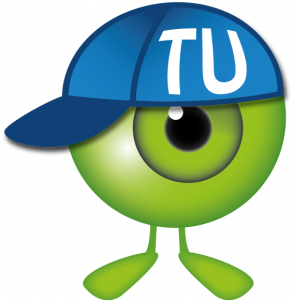 Développement Utilisateurs



Développement Administrateurs





Chemin d’accès au paramétrage
	Option à activer
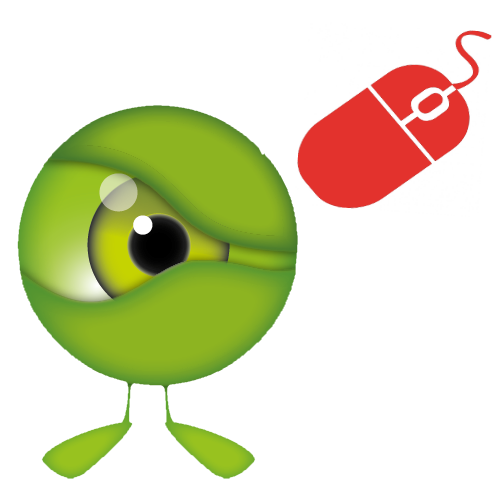 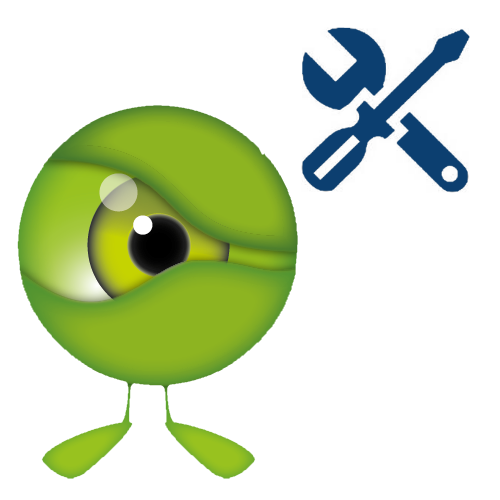 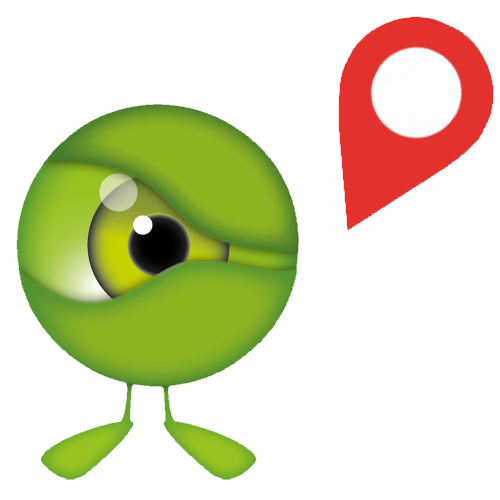 Divers
Identification

Enregistrement en base des utilisateurs lors des                connexions de type LDAP

Utilisation de la carte CPS pour la signature rapide
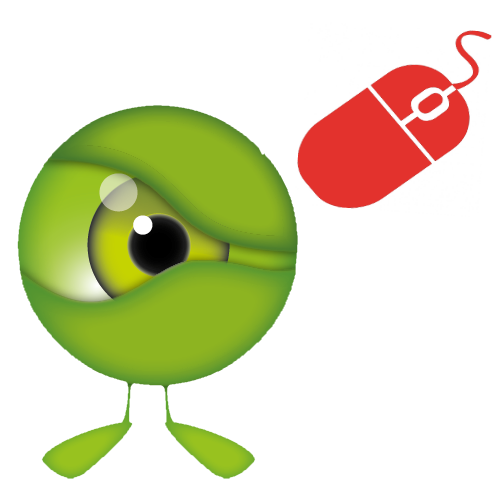 Affichage file active (Vue)
Triage des colonnes
Ajout d'un bouton afin de réinitialiser  le tri par défaut 

Colonne “info”
Ajout d’option pour trier les alertes et les liens



Vue : activer dans le paramétrage des colonnes 
- Module alerte (alermatismes icône ou label)
- Module Lien (pictogramme, boutons action)
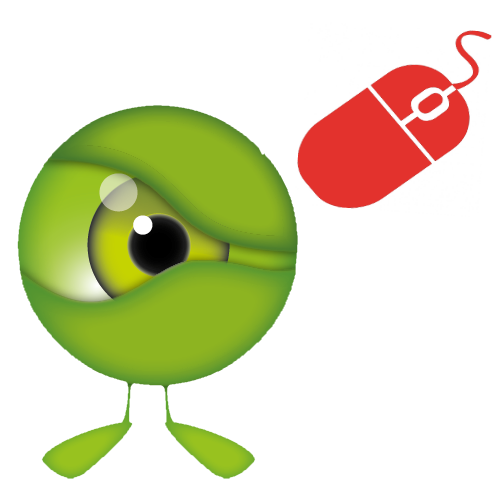 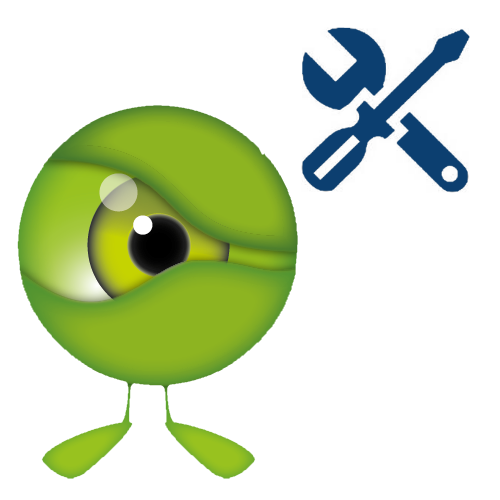 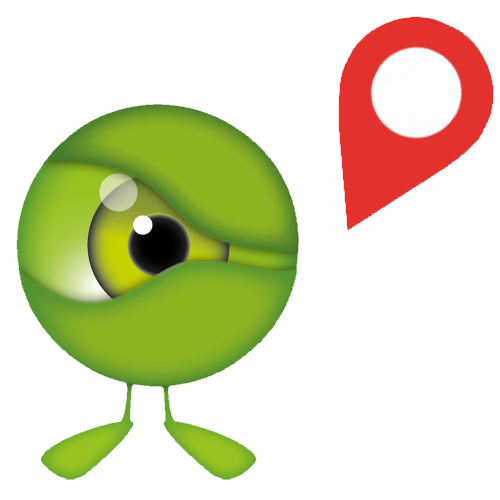 Fiche Patient
Cadre identité

Possibilité d’intégration d’une photo
Nouveau format d’affichage de l’identité possible
Nom d’usage (nom naissance au survol)
Nom de naissance (nom d’usage au survol)
Nom de naissance - nom d’usage
Intégration dans flux identité de l’adresse :
de l’adresse du médecin traitant
de l’adresse de la personne à prévenir
du lien de parenté de la personne à prévenir




		Fiche/Fiche U/Fiche Patient/Bloc identité :
- afficherPhotoPatient	
- resolutionMaxPhotoPatient
- photoPatientDefaut
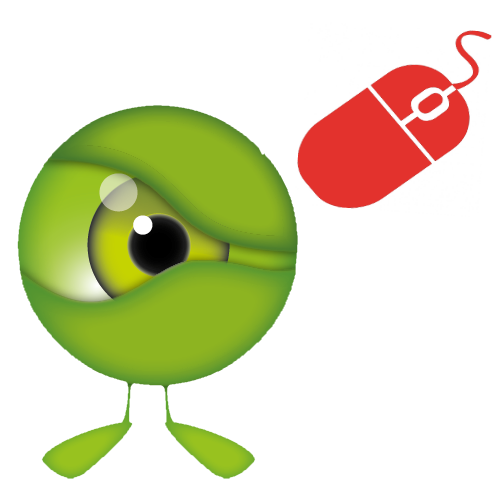 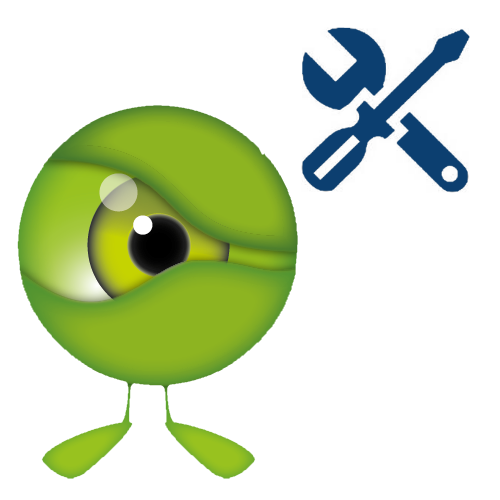 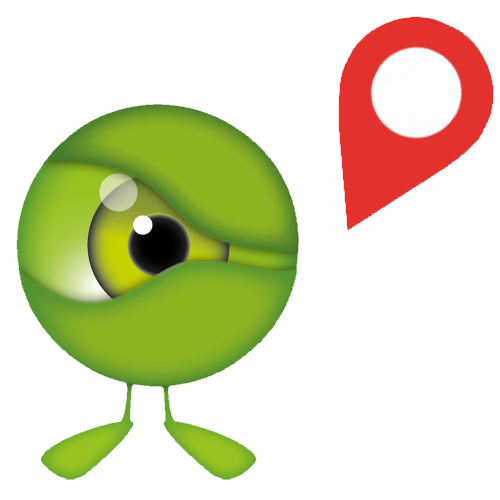 Fiche Patient
Bloc note

Intégration d’un bloc note pour les secrétaires
l’accès au bloc message est soumis à des droits 







		Gestion/Gestion des groupes : pour un groupe donné
- Urgences -> BlocNotesSecondaire_Modification	
- Urgences -> BlocNotesSecondaire_Visualisation	
- Urgences -> BlocNotes_Modification	
- Urgences -> BlocNotes_Visualisation
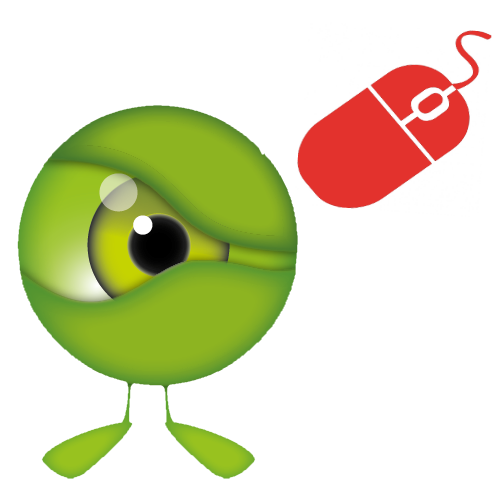 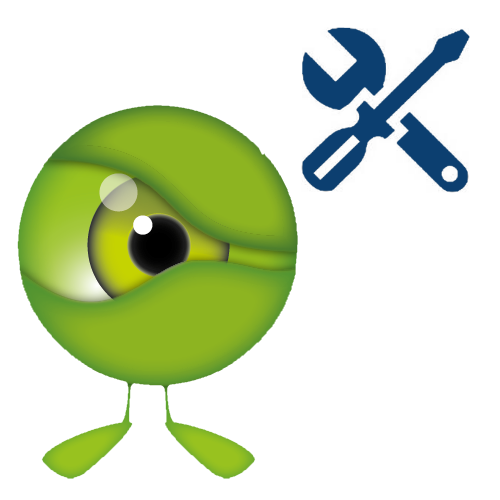 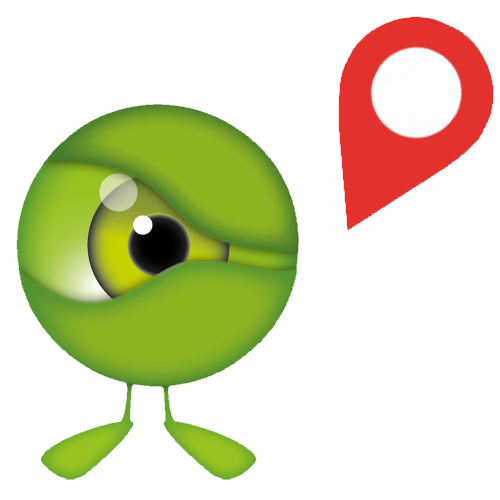 Fiche Patient
Documents
On peut utiliser une apostrophe pour les catégories
On peut choisir la taille du texte pour un document


Alermatismes
Le bloc message est paramétrable comme un document
Le nombre de diags déclencheurs est augmenté à 12

Synthèse
On peut afficher les commentaires suivants :
prescriptions 
réalisation 
non réalisation

Fiche/Fiche U/Synthèse : 		
affCommentairePrescMedSynthese	
affCommentaireReaMedSynthese	
affCommentaireNonReaMedSynthese
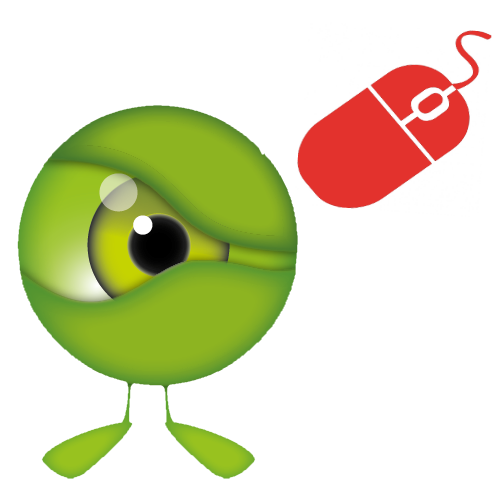 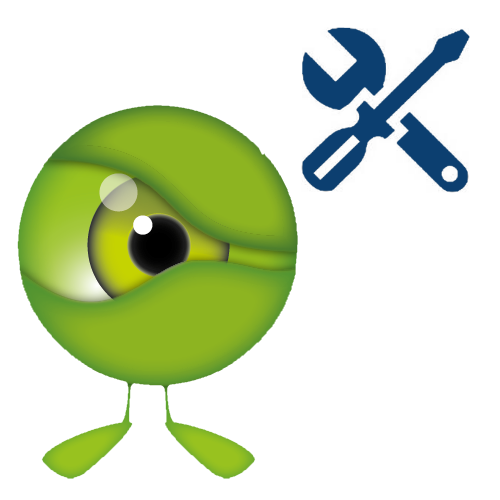 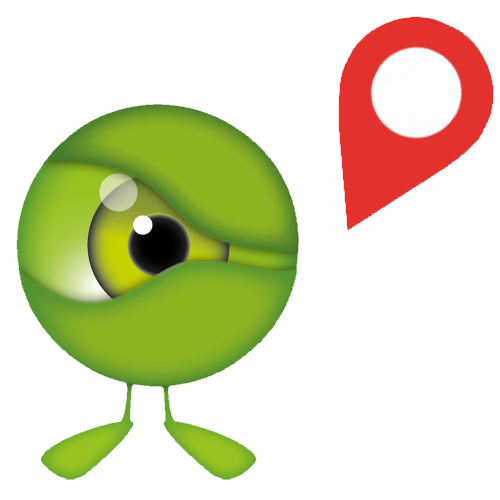 Fiche Médicale
Module TRUC

Thésaurus Recours pour les Urgences Circonstances
FEDORU, SFMU, GFRUP et SPF
But : 
mieux préciser les circonstances de venues aux urgences
en complément du TRIAGE Symptomatique
Principe :
Sélection d’un recours en 1 ou 2 clics
Sélection du cadre de survenue
Domicile, Loisir, Sport, En rapport avec le travail,...
TS, agressions
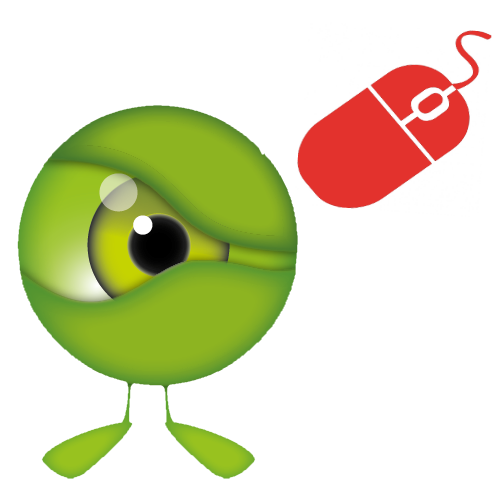 Fiche Médicale
Module TRUC

Intégration dans l’infobulle générale 
Versioning du thésaurus par convention SPF
utilisation d’une nomenclature propre hors CIM-10
intégration d’un N° de version pour analyse




Fiche/Fiche U/Fiche Médicale/recours : 
- masquageBlocCirconstance
- masquageBlocCirconstanceIOA
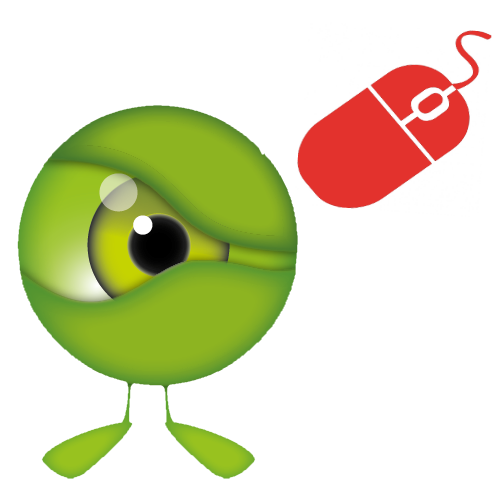 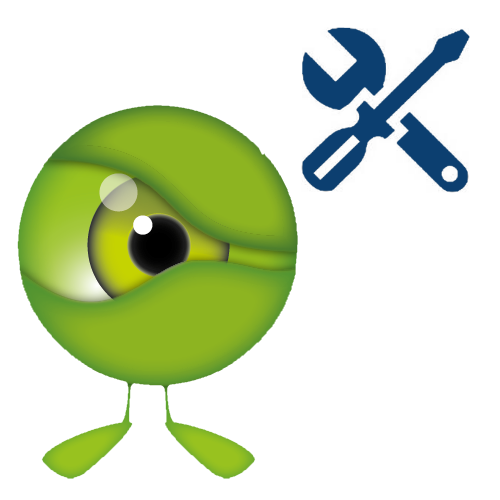 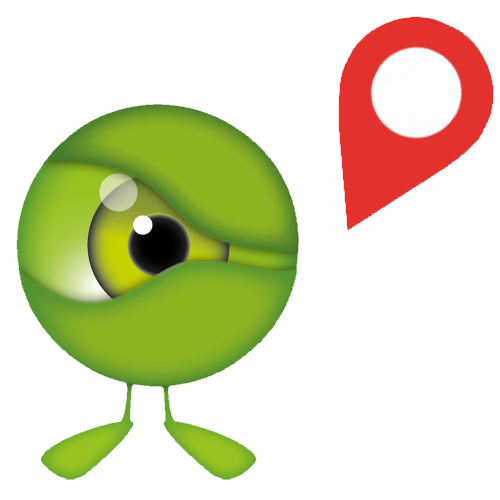 Fiche Médicale
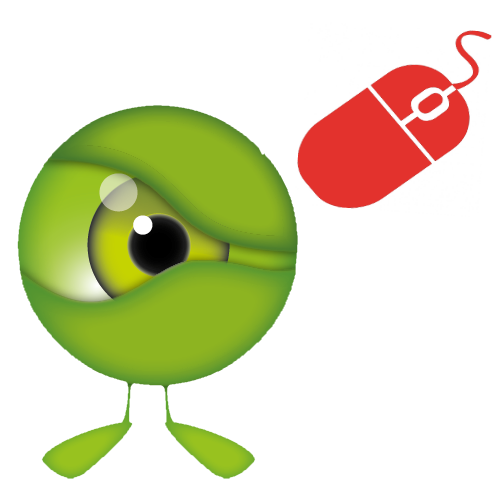 Constantes
On peut afficher des courbes pour les Constantes
La DDR est intégré au module IOA

Scores
Ajout du score DN4 (neuropathie)
La DDR est intégré au module IOA

Observations
Ajout du score DN4 (neuropathie)
Le focus se positionne dans le bloc de saisi après utilisation d’un cartouche
Fiche Médicale
Réorganisation de la configuration

Réalignement des colonnes
Remplacement des termes “Etat”, “Etat plan blanc”
=> “Mode normal” et “Mode Plan Blanc”
Etat des observations est configurable en :
Désactivé
Visible
Visible et obligatoire
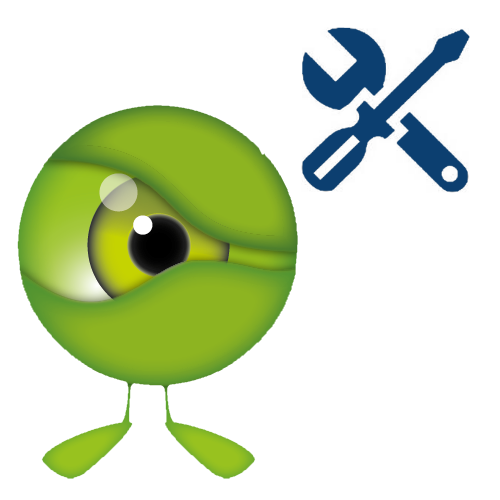 Fiche Médicale
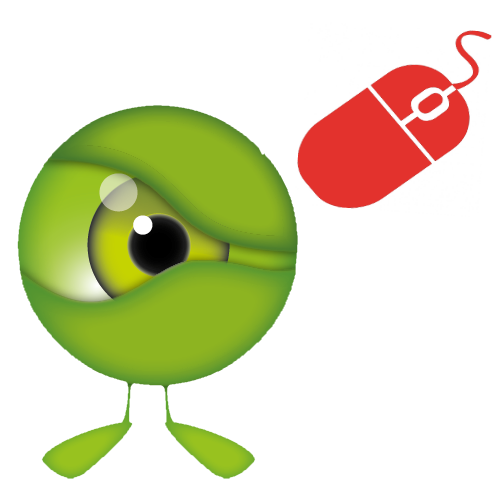 Formulaires

Les formulaires peuvent être générés en .pdf
Un formulaire peut être envoyé via le flux documents
Les constantes saisies peuvent être supprimées



Des exemples de formulaires configurés sont ajoutés
Les recours Symptomatiques (IOA) sont utilisables
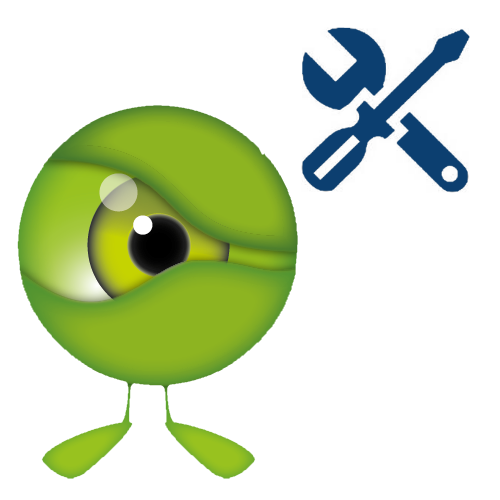 LISTES DE TRAVAIL
Imagerie (Création Édition des bons) 

Ajout du poste à rappeler pour chaque type d’examen
On peut afficher l’identité sur toutes les pages imprimées
Ajout du téléphone du patient pour chaque type d’examen
Intégration possible des observations pour chaque type d’examen
Intégration possible du sexe pour chaque type d’examen




Biologie

Mise en place de l’intégration des résultats labo
Ajout d’icone pour le statut des prélèvements


				
Fiche/Fiche U/Options/Bon d’examens
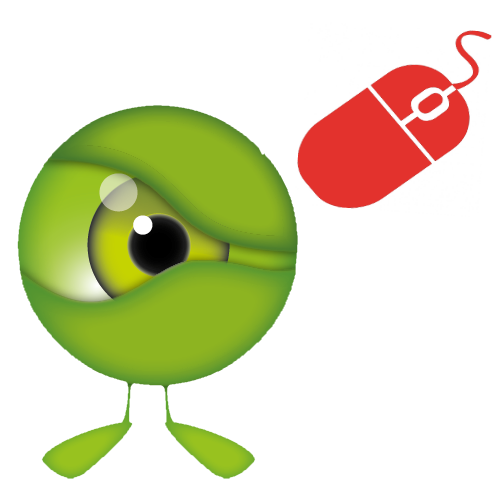 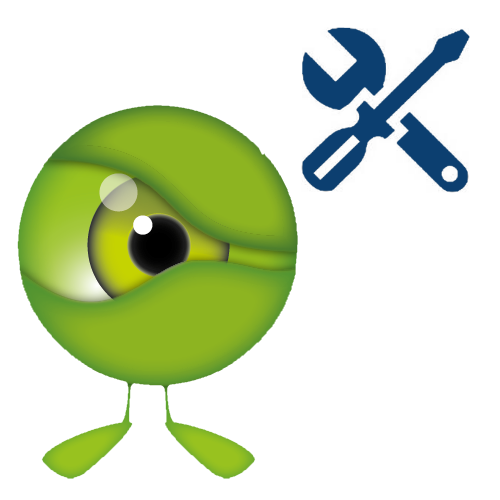 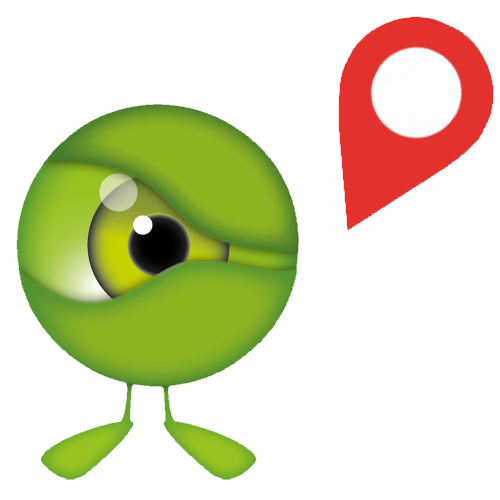 Lettre de liaison
Imagerie (Création Édition des bons) 

Ajout du poste à rappeler pour chaque type d’examen
On peut afficher l’identité sur toutes les pages imprimées
Ajout du téléphone du patient pour chaque type d’examen
Intégration possible des observations pour chaque type d’examen
Intégration possible du sexe pour chaque type d’examen




Biologie

Mise en place de l’intégration des résultats labo
Ajout d’icone pour le statut des prélèvements


				
Fiche/Fiche U/Options/Bon d’examens
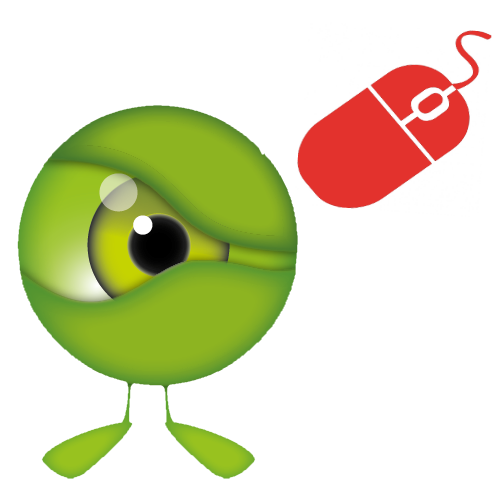 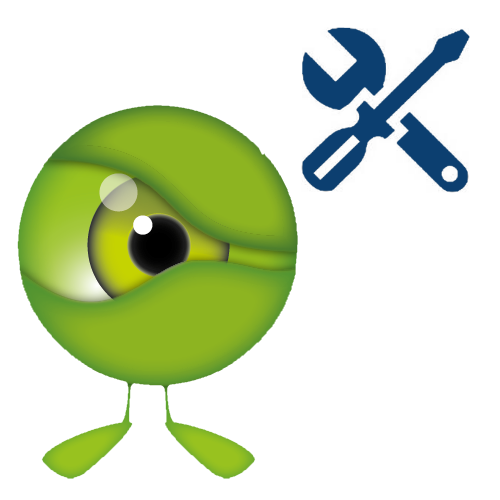 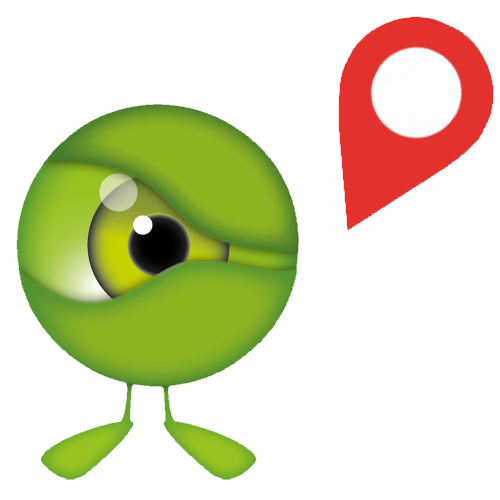 Codage
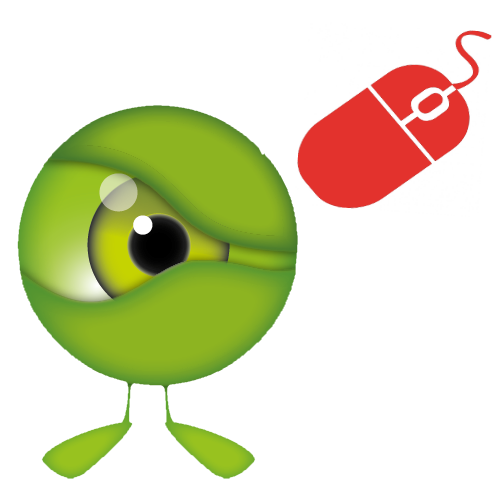 Diagnostics

Élaboration d’un thésaurus double pour les Urgences 
Travaux FEDORU SFMU GFRUP SPF
1 thésaurus simple pour les RPU - 1 thésaurus pour les hospitalisations
Réécriture des libellés 
 Augmentation de la longueur maximale des libellés 

CCMU
Option pour rendre la saisie obligatoire.
Option pour désactiver la question UHCD si CCMU = 3.

Actes
Gestion de la consultation U03.
Onglet sortis
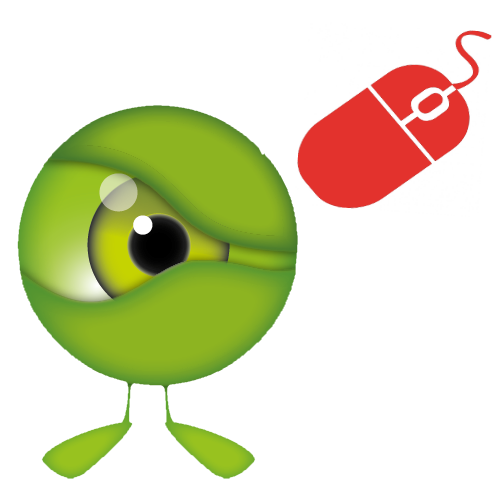 Options des filtres existants
On peut rechercher par médecin ayant pris en charge 
(présent dans historique)
On peut afficher seulement les patients supprimés 
(uniquement les supprimés)
On peut filtrer sur la valeur directement des menus déroulant 
(est au choix)

Ajout de filtres
Ajout d’un filtre sur les discordances radio
Ajout d’un filtre “Dossiers préparé” ⇔ à controler

Export étendu
Ajout d’une option “lettre de liaison” IPAQSS
Lettre de liaison
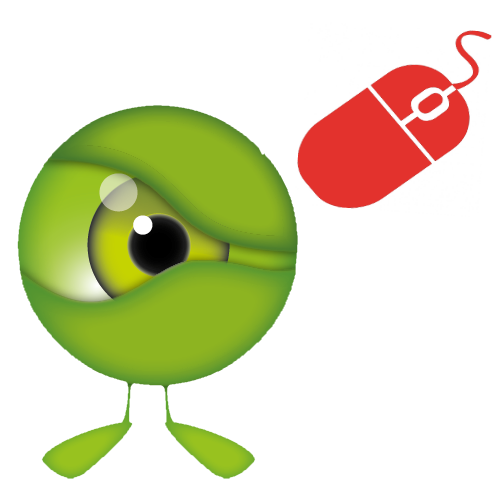 Format

Possibilité de générer la ldl au format CDAR2 
Renforcement du contrôle sur NIR => DMP

LdL facilitée 

Modification de la ldl pour les patients externes
Simplification du formulaire de sortie pour les externes.
Possibilité de précocher les cases du formulaire de sortie 
Option permettant de précocher le médecin traitant

Edition

L’item qui n’envoie pas la ldl est renommer “Patient”
Ajout de la prévisualisation de la lettre de liaison
Intégration dans le porte documents
Gestion
Gestion des groupes
Point de restauration de la configuration du groupe précédent

Gestion des utilisateurs
Améliorations diverses au niveau de la gestion des utilisateurs

Gestion des listes transversales
Ajout du format du mail (envoi ou pas du contexte)

Navigation
Sélection des onglets à afficher en mode Plan Blan
Les environnements sont liés à des fiches

				Gestion/Gestion des groupes
				Gestion/Utilisateurs
Gestion/		Gestion/Gestion liste transversales
				Gestion/Navigation
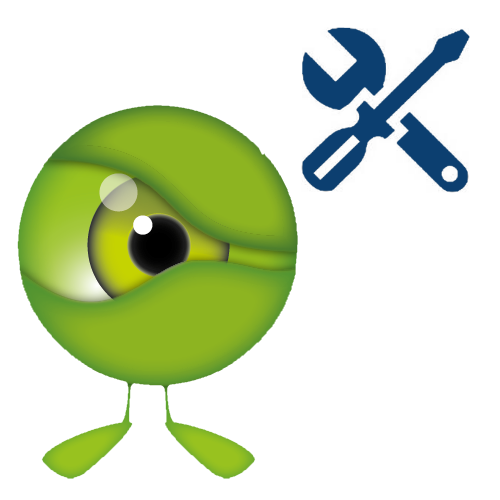 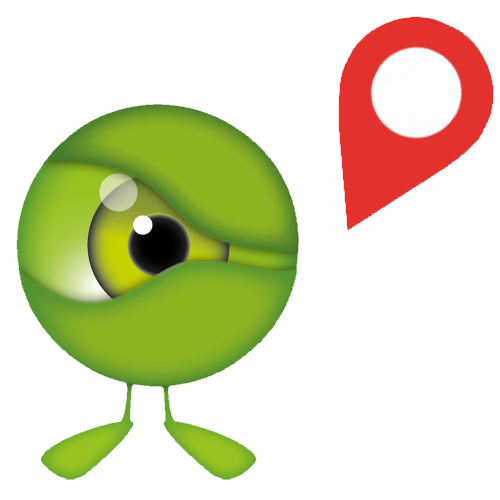 Gestion
Options globales
WiziWig pour  "messageGlobal" et "messageAccueil" en HTML.
Choix de l’affichage de l’infobulle pour l'onglet radio
Modification de la description de l'option globale signatureSousMenu.



			Gestion/Optionsglobales/Infographies
messageGlobal
messageAccueil
Gestion/Optionsglobales/Option des onglets Liste transversales
evenementInfoBulleRadio
Gestion/Optionsglobales/Authentification
signatureSousMenu
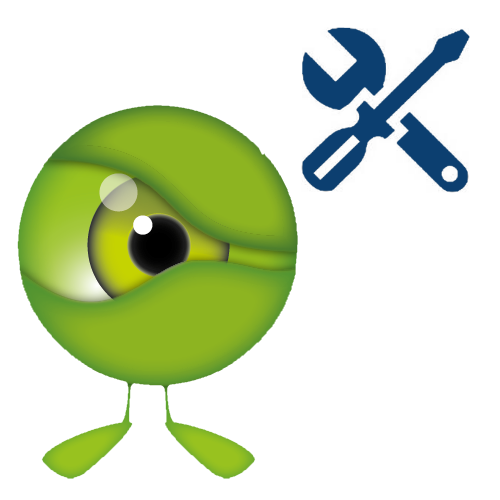 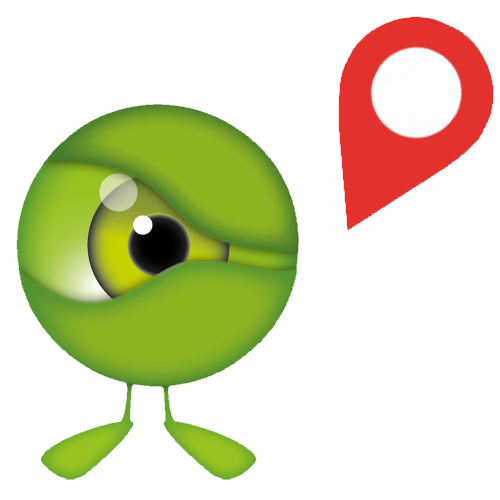 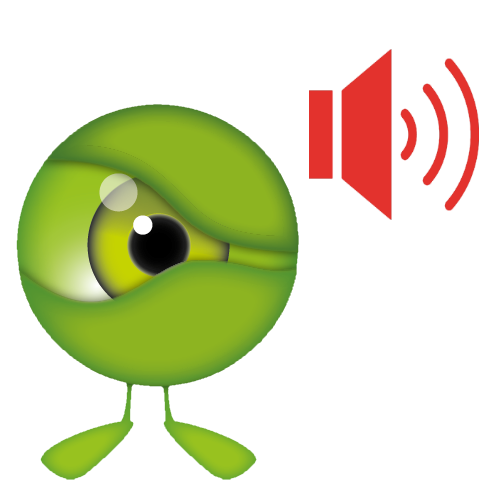 Equipe TU
Rappels
Clubs / Versions
État des sites
Évolutions de la V3.20
Module médicament
Tour de table
Champagne !!!
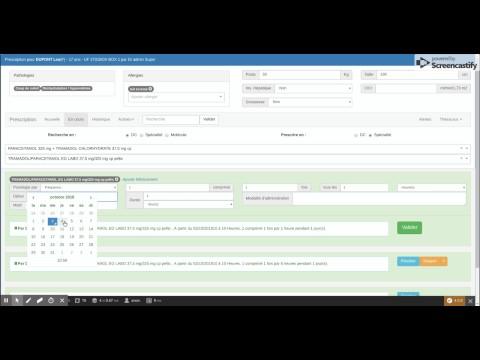 Equipe TU
Rappels
Clubs / Versions
État des sites
Évolutions de la V3.20
La lettre de liaison
Tour de table
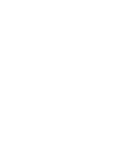 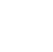 Dr Emmanuel Dos Ramos
edosramos@orupaca.fr
@
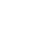 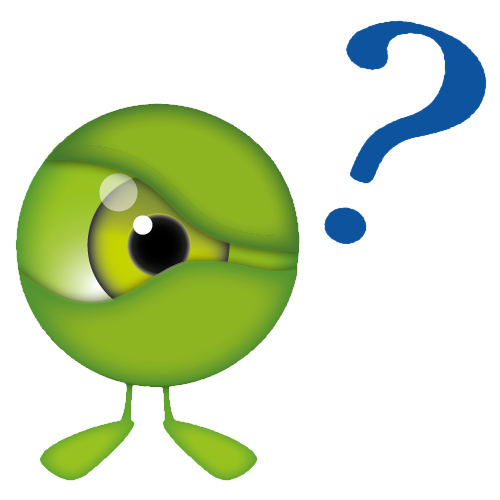 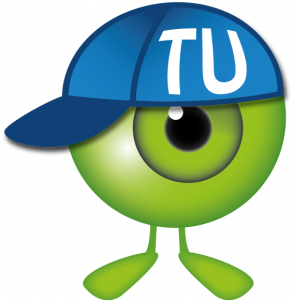 https://tgs.orupaca.fr